SLOVESO JE ZÁKLAD VĚTYAutor: Mgr. Ivana Tesařová
Materiál vznikl v rámci projektu Šance pro všechny
č.proj. CZ.1.07/1.4.00/21.2165
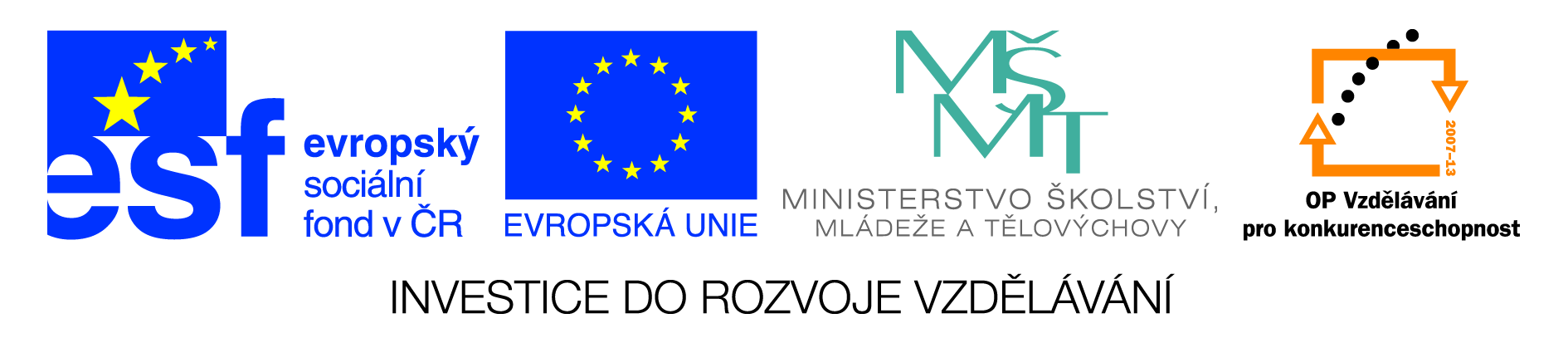 JEDNOHO
LETNÍHO
KRÁSNÉHO
HOUBY
NA
ODPOLEDNE
Z uvedených slov utvoř větu.
Proč to nejde? Co z toho vyplývá a jak by tato věta měla správně vypadat?
       / Jednoho krásného letního odpoledne jsem se vypravila na houby. /
Na základě uvedených skutečností se pokus doplnit chybějící slovesa 
v následujících větách.


SLOVESO …………. NEJDŮLEŽITĚJŠÍ ČÁSTÍ VĚTY. 
………………………, CO OSOBY, ZVÍŘATA A VĚCI DĚLAJÍ, CO
SE S NIMI ………………………… . 
BEZ SLOVESA VĚTA ……………………… SVŮJ VÝZNAM. 
                                        / Nápověda: DĚJE, ZTRÁCÍ, JE, VYJADŘUJE /
Vraťme se nyní k úvodní větě a vymýšlejte věty, jak to mohlo být dál. 
Můžete při tom využít následující slovesa:
Našla jsem
vyběhl
Schovala jsem se
ztratil
lekl se
Cvičení: Z jaké pověsti je asi vybrán následující text? Doplň vhodná slovesa z nápovědy
Kněžna Libuše ……………………… k modrým a vlahým  stínům
postupující noci a náhle se všeho na zemi i v ovzduší ……………
veliké ticho.
Nikdo z družiny ……………………… , vítr …………………. dech a ptáci, kteří do té chvíle …………………….., ……………………. v koru-
nách stromů. Kněžna ……………………. ruku k východu, a jako
by se v mračnech ………………….. Něčeho v dálce, …………………
Jemně prsty a …………............ . / Čítanka pro 4..ročník, Nová škola/
 
Nápověda:  obrátila se, zmocnilo, nepromluvil, zatajil, prozpěvovali, zmlkli, dotýkala, pohnula, promluvila
Oblíbená hra : PANTOMIMA
Vylosujte si následující slovesa a pantomimicky je předvádějte.
Spolužáci hádají.